أخلاق المؤمنين
أخلاق المؤمنين
أخلاق و فضائل
لا تَلمِزوا أنفُسَكم :لا يَعِب بعضكم بعضاً
لا تَجَسَّسُوا: لا تَتَّبعوا أسرار الناس و مَعايبهم
لا تَنابَزوا بالأَلقاب : لا يخاطب بعضكم بعضاً بما يكره من الأسماء
لا يَغْتَب :لا يَذكر أحدكم عيوب غيره في غيبته
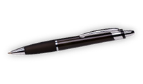 لا يَسْخَر :لا يستهزئ بالقول أو الفعل
قال الله تعالى في سورة الحجرات :
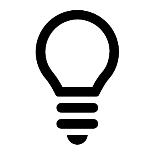 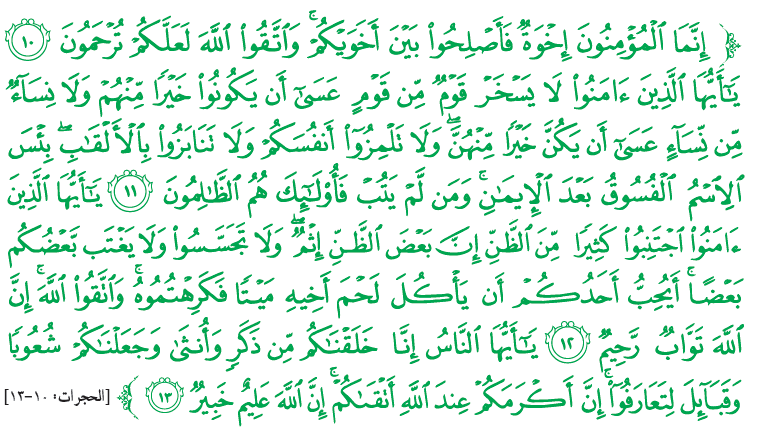 الوحدة الأولى
2
نص 
الفهم القرائي
1
أخلاق المؤمنين
أخلاق و فضائل
1- أستمع ثم أتلو الآية الآتية تلاوة مجردة:
أقرأ
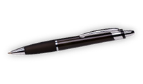 أُرتِّل الآيات و لا أَنطقُ ما لونه بالأحمر :
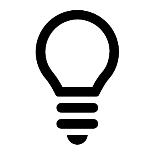 الوحدة الأولى
2
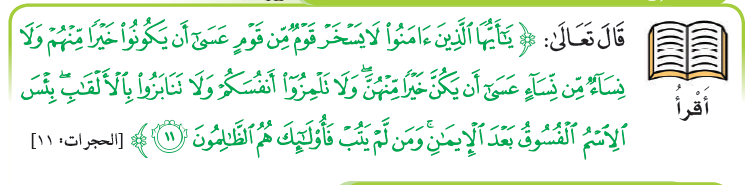 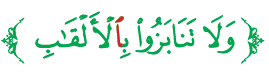 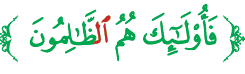 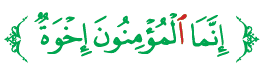 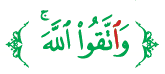 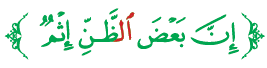 نص 
الفهم القرائي
1
أخلاق المؤمنين
أخلاق و فضائل
خيراً
أُنمّي لغتي
شرّاً
نِعْمَ
اليَقين
أجْر
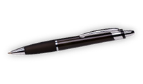 بئس
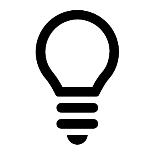 الظن
الوحدة الأولى
1- أبحث في النص القرآني غن ضد الكلمات الآتية و أكتبها :
2
نص 
الفهم القرائي
1
إثم
أخلاق المؤمنين
أخلاق و فضائل
أخلاق مذمومة
السُّخرية, اللَّمز, التَّنابُز
التَّقوى , الإِصلاح ,التَّعارف
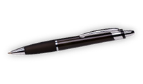 أخلاق محمودة
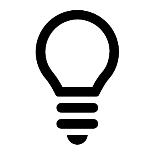 3- أبحثُ في أحد معاجم اللغة عن معنى كلمة: اللَّقب
الوحدة الأولى
2- أعطي اسماً لكل مجموعة مما يأتي :
2
نص 
الفهم القرائي
1
اللقب: اسم يسمى به الإنسان غير اسمه الأول : للتعريف ،أو التشريف ، أو التحقير ،والأخير منهي عنه
أخلاق المؤمنين
أخلاق و فضائل
المصادر المقترحة
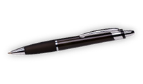 الإنترنت
معلّم / معلّمة العلوم الشرعية
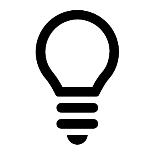 الوحدة الأولى
4- أبحثُ في أحد المصادر الآتية عن تفسير ما دُوِّنَ في العمود الأول
2
تفسير ( تيسير الكريم الرحمن في تفسير كلام المنان للشيخ السعدي )
أو أي تفسير آخر متوفر في مكتبة المنزل أو مكتبة المدرسة
نص 
الفهم القرائي
1
أخلاق المؤمنين
أخلاق و فضائل
بئسما تبدلتم عن الإيمان والعمل بشرائعه ، وما تفتضيه بالإعراض عن أوامره ونواهي
الناس قسمان : ظالم لنفسه غير تائب ،وتائب مفلح
التفسير
المطلوب تفسيره :
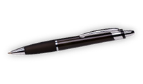 جعلهم شعوباً وقبائل كبيرة وصغيرة وذلك لكي يتعارفوا
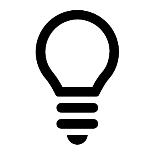 الوحدة الأولى
2
إن الكرم في التقوى ،فمقياس الكرم عند الله سبحانه وتعالى درجة التقوى ،فالأكثر كرماً هو الأكثر طاعة
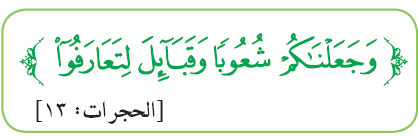 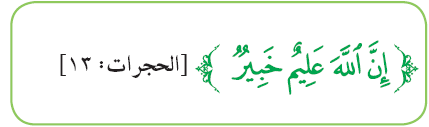 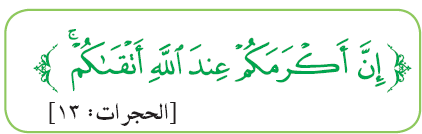 نص 
الفهم القرائي
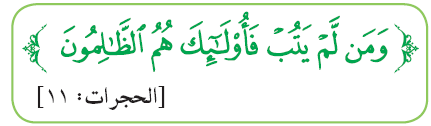 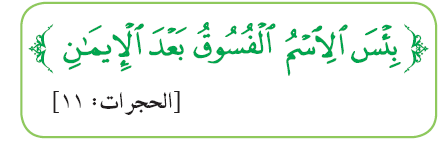 1
يعلم من يقوم منهم بتقوى الله ظاهراً وباطناً ممن يقوم بذلك ظاهراً لا باطناً فيجزى كلاً بما يستحق
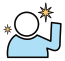 أخلاق المؤمنين
أخلاق و فضائل
1- أُلاحظ ما كُتب في الشكل السابق, ثم أُحدّده
أفهم و أُجيب
الحجرات
۱۸
٤۹
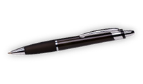 السورة التي أُخذت منها الآيات
عدد آياتها
ترتيبها بين سور المصحف الشريف
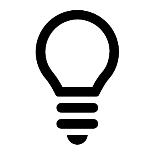 الوحدة الأولى
2
نص 
الفهم القرائي
1
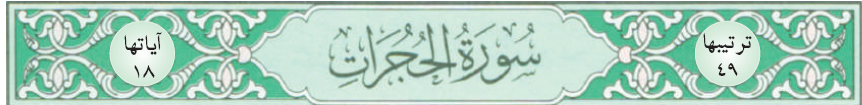 أخلاق المؤمنين
أخلاق و فضائل
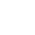 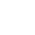 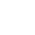 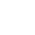 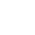 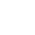 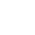 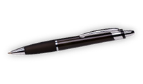 2- أُصنِّف كل سلوك مما يأتي بوضع علامة       في العمود المناسب
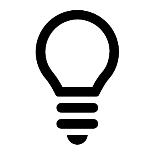 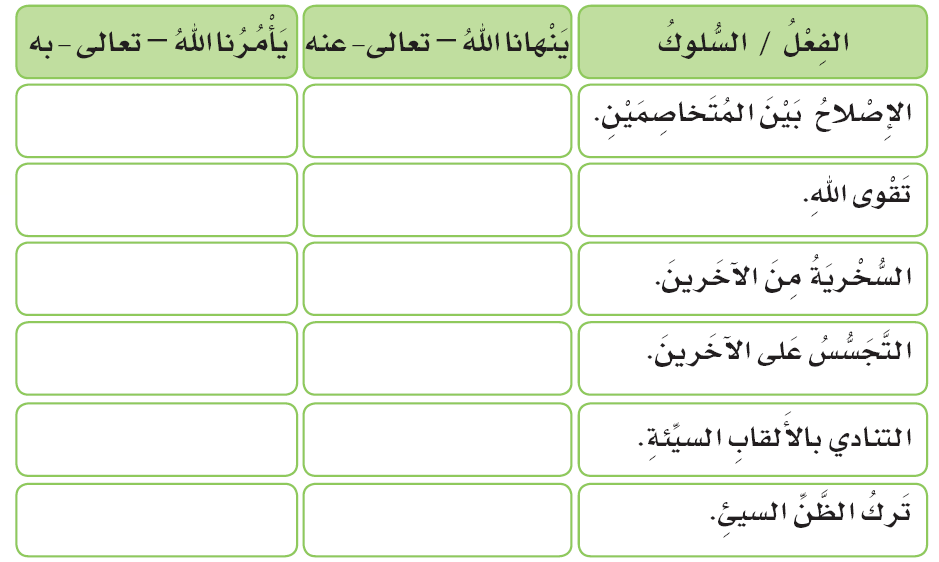 الوحدة الأولى
2
نص 
الفهم القرائي
1
أخلاق المؤمنين
أخلاق و فضائل
إنَّمَا الْمُؤْمِنُونَ إِخْوَةٌ فَأَصْلِحُوا بَيْنَ أَخَوَيْكُمْ ۚ وَاتَّقُوا اللَّهَ لَعَلَّكُمْ تُرْحَمُونَ
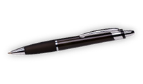 3- أكتب من الآيات ما يناسب قول الرسول صلى الله عليه و سلم
يَا أَيُّهَا النَّاسُ إِنَّا خَلَقْنَاكُم مِّن ذَكَرٍ وَ أنثَىٰ وَجَعَلْنَاكُمْ شُعُوبًا وَقَبَائِلَ لِتَعَارَفُوا ۚ إِنَّ أَكْرَمَكُمْ عِندَ اللَّهِ أَتْقَاكُمْ ۚ إِنَّ اللَّهَ عَلِيمٌ خَبِيرٌ
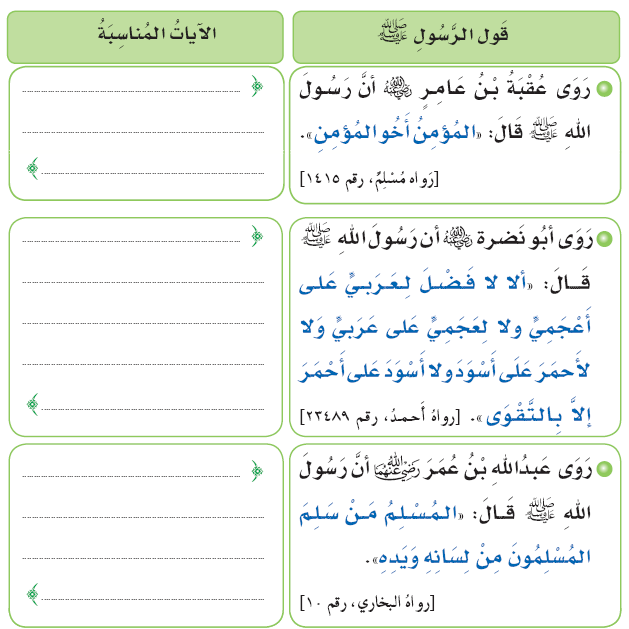 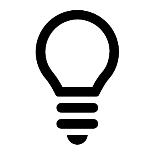 الوحدة الأولى
2
نص 
الفهم القرائي
1
يا أَيُّهَا الَّذِينَ آمَنُوا لَا يَسْخَرْ قَومٌ مِنْ قَوْمٍ عَسَى أَنْ يَكُونُوا خَيْرًا مِنْهُمْ وَلَا نِسَاءٌ مِنْ نِسَاءٍ عَسَى أَنْ يَكُنَّ خَيْراً مِنْهُنَّ وَلَا تَلْمِزُوا أَنْفُسَكُمْ وَلَا تَنَابَزُوا بِالْأَلْقَابِ بِئْسَ الِاسْمُ الفسوق
أخلاق المؤمنين
أخلاق و فضائل
لأن بعض الظن إثم، لذلك أمرنا الله باجتناب الظن
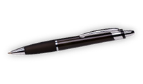 كشف أسرارهم ،وإثارة البغضاء بينهم .
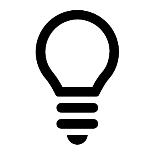 5- ما الأضرار التي تنتج عن تتبُّع شؤون الناس الخاصة؟
6- بما شبَّه الله تعالى الذي يغتاب أخاه المؤمن؟
الوحدة الأولى
4- لم دعا الله المؤمنين إلى الابتعاد عن الظّن السيئ بالآخرين ؟
بمن يأكل لحم أخيه ميتاً
2
7- ما الأثر الذي يتحقق للمجتمع المسلم عندما يُطبِّقُ ما ورد في الآيات؟
نص 
الفهم القرائي
1
المحبة بين أفراد المجتمع
أخلاق المؤمنين
أخلاق و فضائل
أ
ج
ب
1
لأنه ليس اسماً
أُحلل:
لأنه ليس أسلوب أمر
لأنه ليس أسلوب نهي
لأنه ليس فعلاً مضارعاً
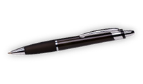 أ
ج
ب
2
أولاً : أُحدد الاختيار المختلف من بين الخيارات الآتية , و أُعلّل ذلك:
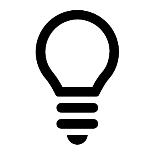 الوحدة الأولى
أ
ج
ب
3
2
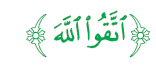 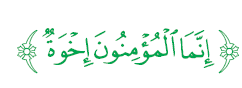 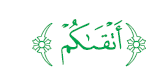 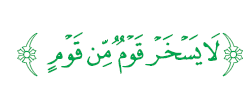 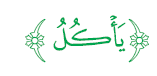 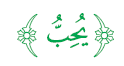 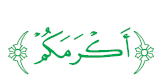 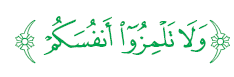 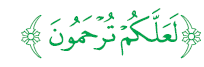 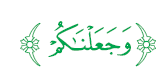 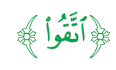 نص 
الفهم القرائي
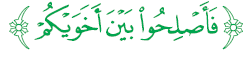 1
أ
ج
ب
4
أخلاق المؤمنين
أخلاق و فضائل
1
يجب علينا عدم السخرية من الآخرين فقد يكونون خيراً منكم
ثانياً- أُجيب عن المطلوب بين قوسين
أُحلل:
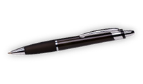 3- علام تدل هذه الآية
2- ما الفرق بين الشعوب و القبائل؟
2
الشعب: هم الطبقة الأولى من النسب البعيد وهم مجموعة كبيرة من الناس لا يعرف إليهم نسب بل ينسبوا إلى بلادهم
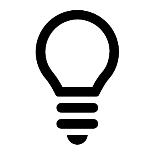 1-أكتبُ نصيحة لزملائي مستفيداً مما ورد في الآية الكريمة
الوحدة الأولى
القبائل: هم المستوى الثاني بعد الشعب وهم جماعة ينتسبون إلى أب واحد وأيضا جد واحد والقبيلة مجموعة من العشيرة
2
نص 
الفهم القرائي
1
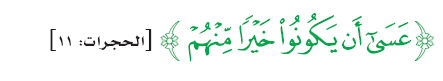 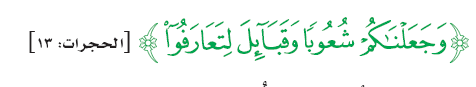 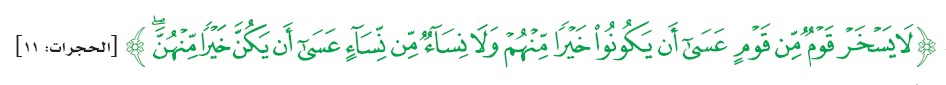 3
تدل على أن المسخور منه قد يكون أعظم قدراً عند الله وأحب إليه من الساخر منه
انتهى الدرس